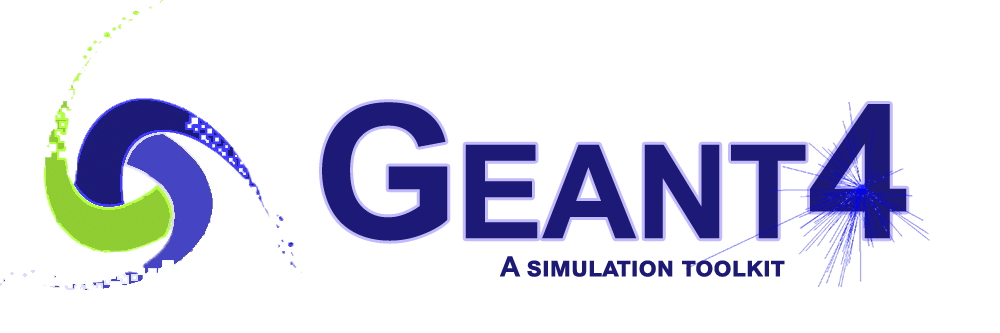 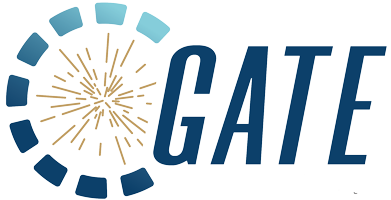 Validation of GateRBEActor for carbon ion pencil beam therapy
Yihan Jia, Favaretto Martina, Andreas F Resch, Markus Stock, Loïc Grevillot
01/04/2025
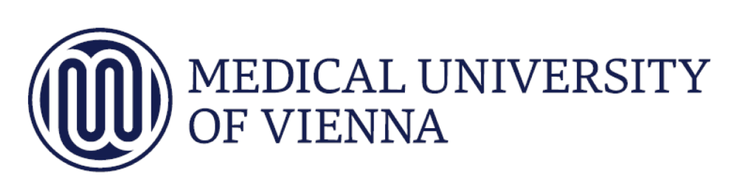 GateRBEActor | Yihan Jia | Gate Scientific meeting 2025
Why relative biological effectiveness (RBE)?
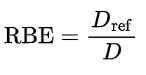 In vitro, in vivo
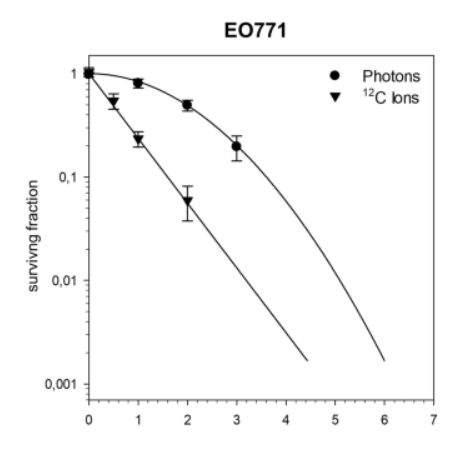 Dose
Radiation quality (LETd)
Cell line (radiosensitivity)
Endpoint (survival fraction, tumor control probability …)
…
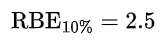 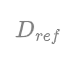 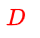 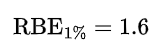 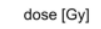 [2] Hartmann L, et al., Scientific reports (2020)
2
GateRBEActor | Yihan Jia | Gate Scientific meeting 2025
[Speaker Notes: 1. A factor that characterizes the biological effectiveness of a radiation

Murine tumor cell line]
Why relative biological effectiveness (RBE)?
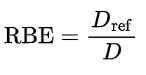 In vitro, in vivo
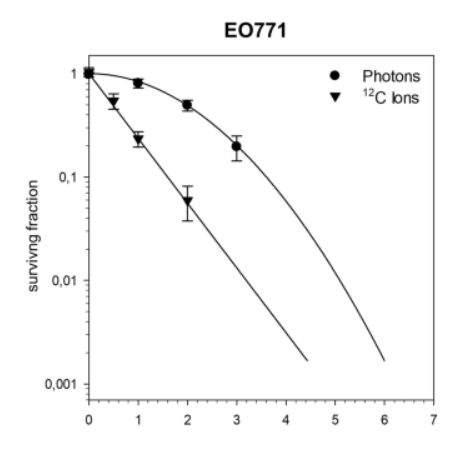 Dose
Radiation quality (LETd)
Cell line (radiosensitivity)
Endpoint (survival fraction, tumor control probability …)
…
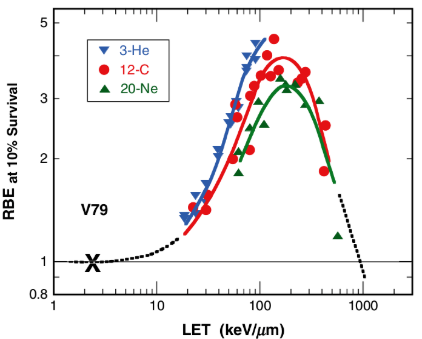 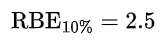 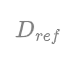 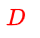 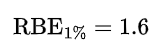 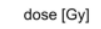 [2] Hartmann L, et al., Scientific reports (2020)
[1] Ridolfi, R (2018)
3
GateRBEActor | Yihan Jia | Gate Scientific meeting 2025
[Speaker Notes: 1. A factor that characterizes the biological effectiveness of a radiation

Murine tumor cell line]
Why relative biological effectiveness (RBE)?
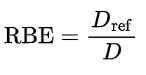 In vitro, in vivo
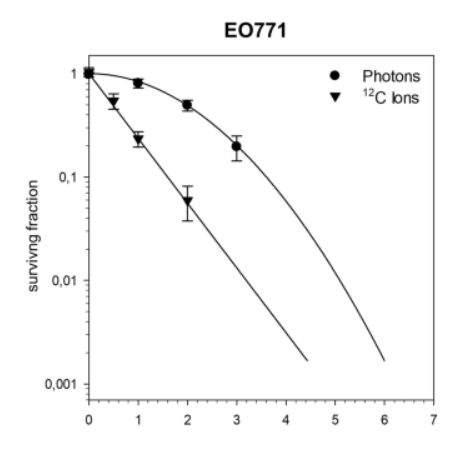 Dose
Radiation quality (LETd)
Cell line (radiosensitivity)
Endpoint (survival fraction, tumor control probability …)
…
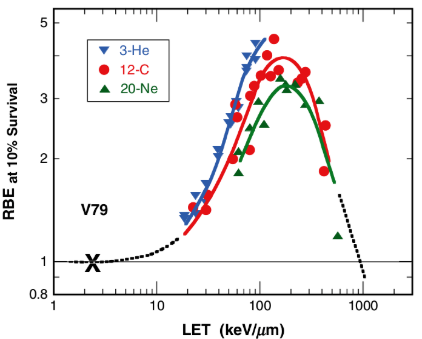 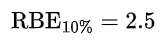 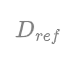 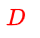 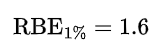 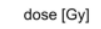 [2] Hartmann L, et al., Scientific reports (2020)
[1] Ridolfi, R (2018)
4
GateRBEActor | Yihan Jia | Gate Scientific meeting 2025
[Speaker Notes: 1. A factor that characterizes the biological effectiveness of a radiation

Murine tumor cell line]
Why relative biological effectiveness (RBE)?
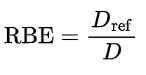 Predictive models: phenomenological, mechanistic
Clinically used models
Local Effect Model I (LEM1)
Modified Microdosimetric Kinetic Model (mMKM)
Clinical experience based on RBE-weighted dose
Prescription, fractionation 
Constraints for organs at risk
In vitro, in vivo
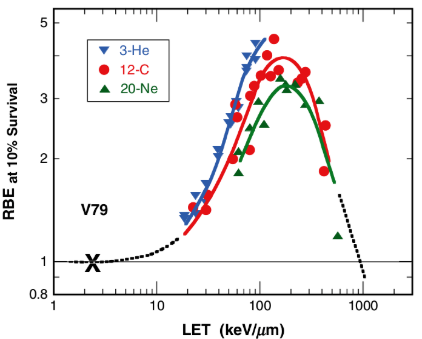 clinical outcome
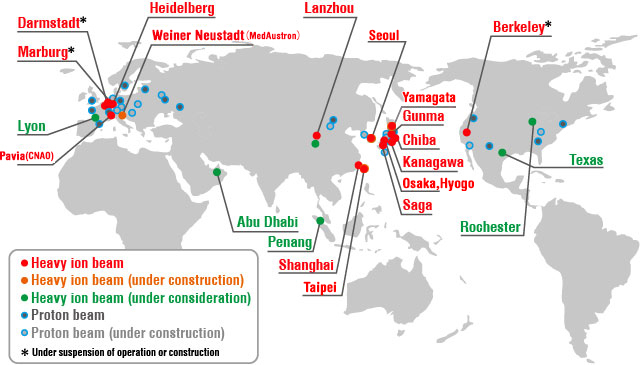 Caen(ARCHADE)
[1] Ridolfi, R (2018)
[3] modified based on  Japanese P-RAP
5
GateRBEActor | Yihan Jia | Gate Scientific meeting 2025
[Speaker Notes: GSI pilot project: 1997-2008
NIRS: 1994-]
How does RBEActor work?
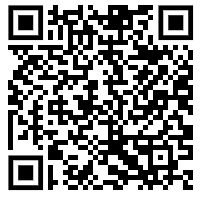 You can read the User Guideline doc
Here’s the scientific rationale:
6
GateRBEActor | Yihan Jia | Gate Scientific meeting 2025
How does RBEActor work?
mMKM
Linear Quadratic model
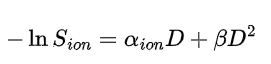 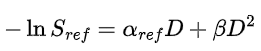 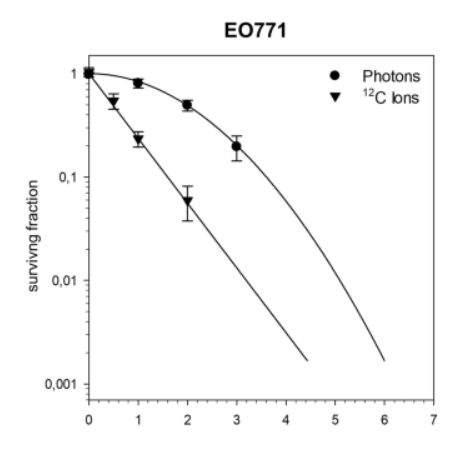 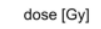 LEM1lda
[2] Hartmann L, et al., Scientific reports (2020)
7
GateRBEActor | Yihan Jia | Gate Scientific meeting 2025
How does RBEActor work?
mMKM
Linear Quadratic model
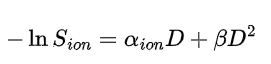 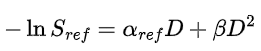 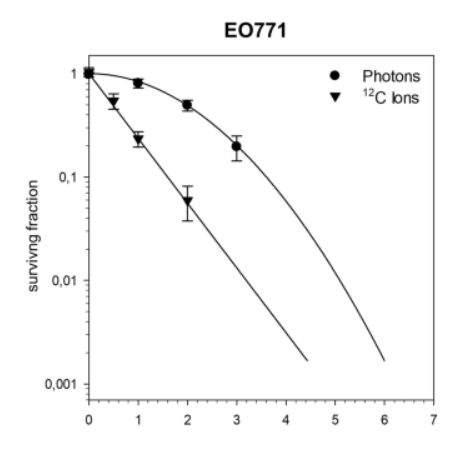 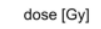 LEM1lda
[2] Hartmann L, et al., Scientific reports (2020)
8
GateRBEActor | Yihan Jia | Gate Scientific meeting 2025
How does RBEActor work?
mMKM
Linear Quadratic model
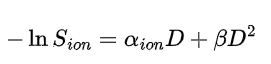 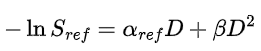 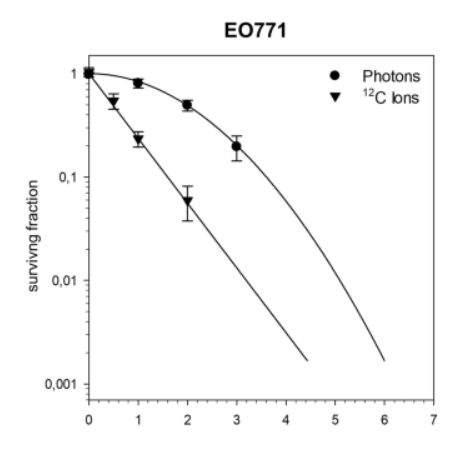 Linear Quadratic – linear model
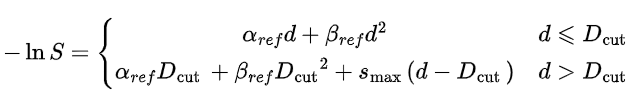 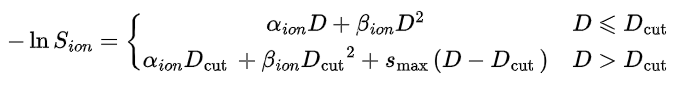 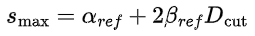 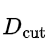 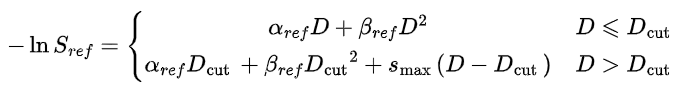 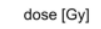 LEM1lda
[2] Hartmann L, et al., Scientific reports (2020)
9
GateRBEActor | Yihan Jia | Gate Scientific meeting 2025
How does RBEActor work?
mMKM
DoseActor
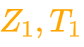 GetTotalEnergyDeposit
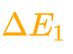 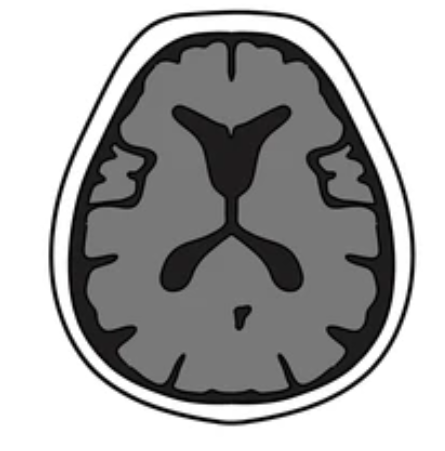 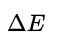 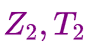 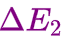 LEM1lda
10
GateRBEActor | Yihan Jia | Gate Scientific meeting 2025
How does RBEActor work?
mMKM
DoseActor
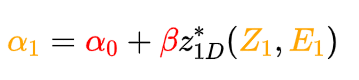 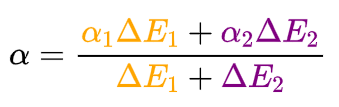 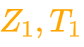 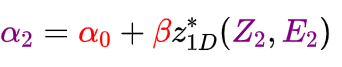 GetTotalEnergyDeposit
SteppingAction
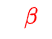 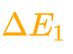 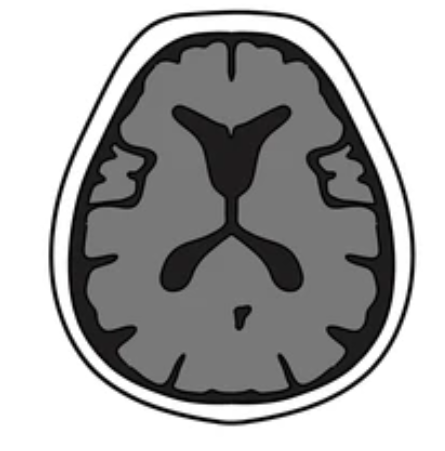 constant
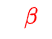 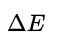 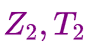 Mixed field radiation
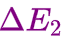 GateBeamQualityActor
[5]
Saturation-corrected dose-averaged specific energy
Microdosimetric quantity 
Sub-nucleus domain
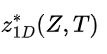 LEM1lda
[5] Zeider & Rossi (1980)
11
GateRBEActor | Yihan Jia | Gate Scientific meeting 2025
How does RBEActor work?
mMKM
DoseActor
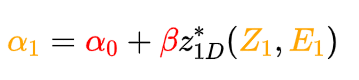 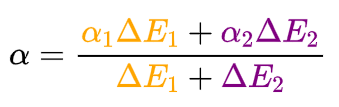 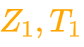 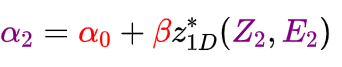 GetTotalEnergyDeposit
SteppingAction
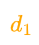 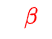 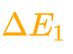 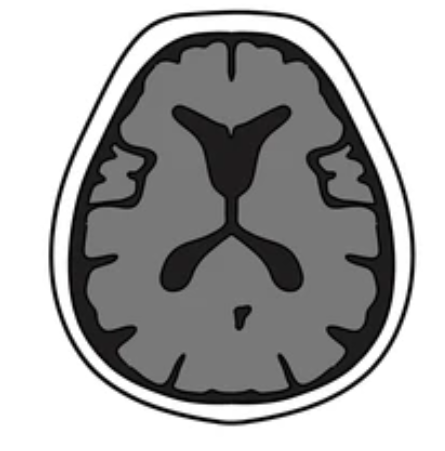 constant
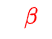 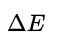 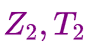 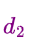 Mixed field radiation
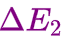 GateBeamQualityActor
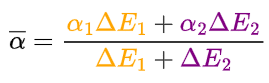 GetCurrentDEDX
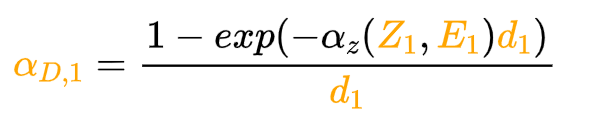 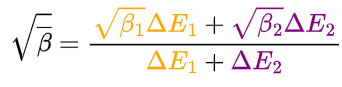 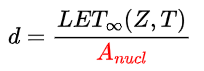 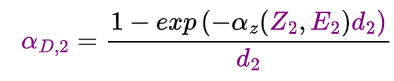 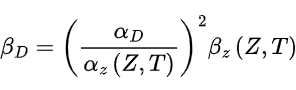 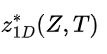 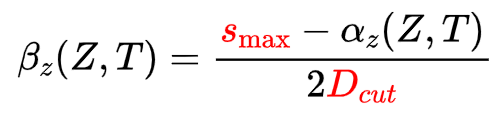 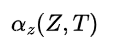 Initial slope of cell survival function
Radiobiological quantity
LEM1lda
12
GateRBEActor | Yihan Jia | Gate Scientific meeting 2025
How does RBEActor work?
mMKM
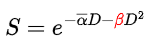 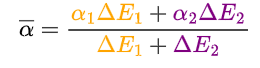 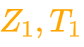 Linear Quadratic model
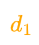 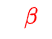 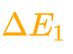 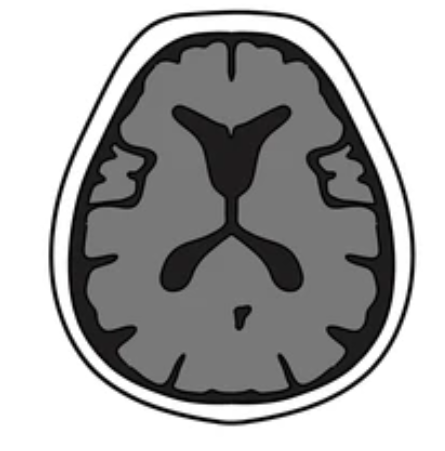 EndSimulationAction
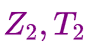 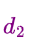 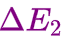 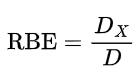 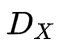 Linear Quadratic – linear model
LEM1lda
13
GateRBEActor | Yihan Jia | Gate Scientific meeting 2025
How does RBEActor work?
mMKM
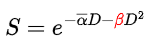 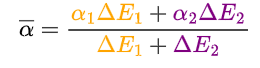 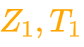 Linear Quadratic model
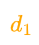 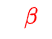 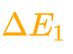 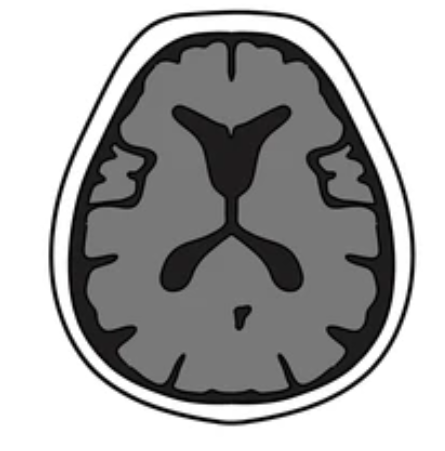 EndSimulationAction
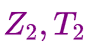 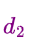 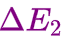 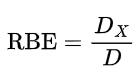 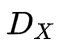 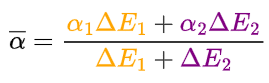 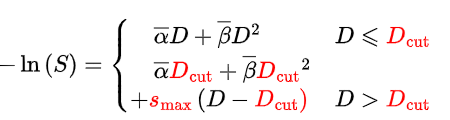 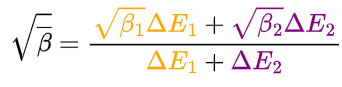 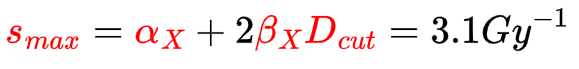 Linear Quadratic – linear model
LEM1lda
14
GateRBEActor | Yihan Jia | Gate Scientific meeting 2025
Generation of RBEActor input tables
PRUDENT: PRojectile μ-Dosimetric Effect in Nucleus evaluation Tool
Calculates the                 table of mMKM and               table of LEM1lda
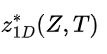 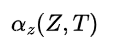 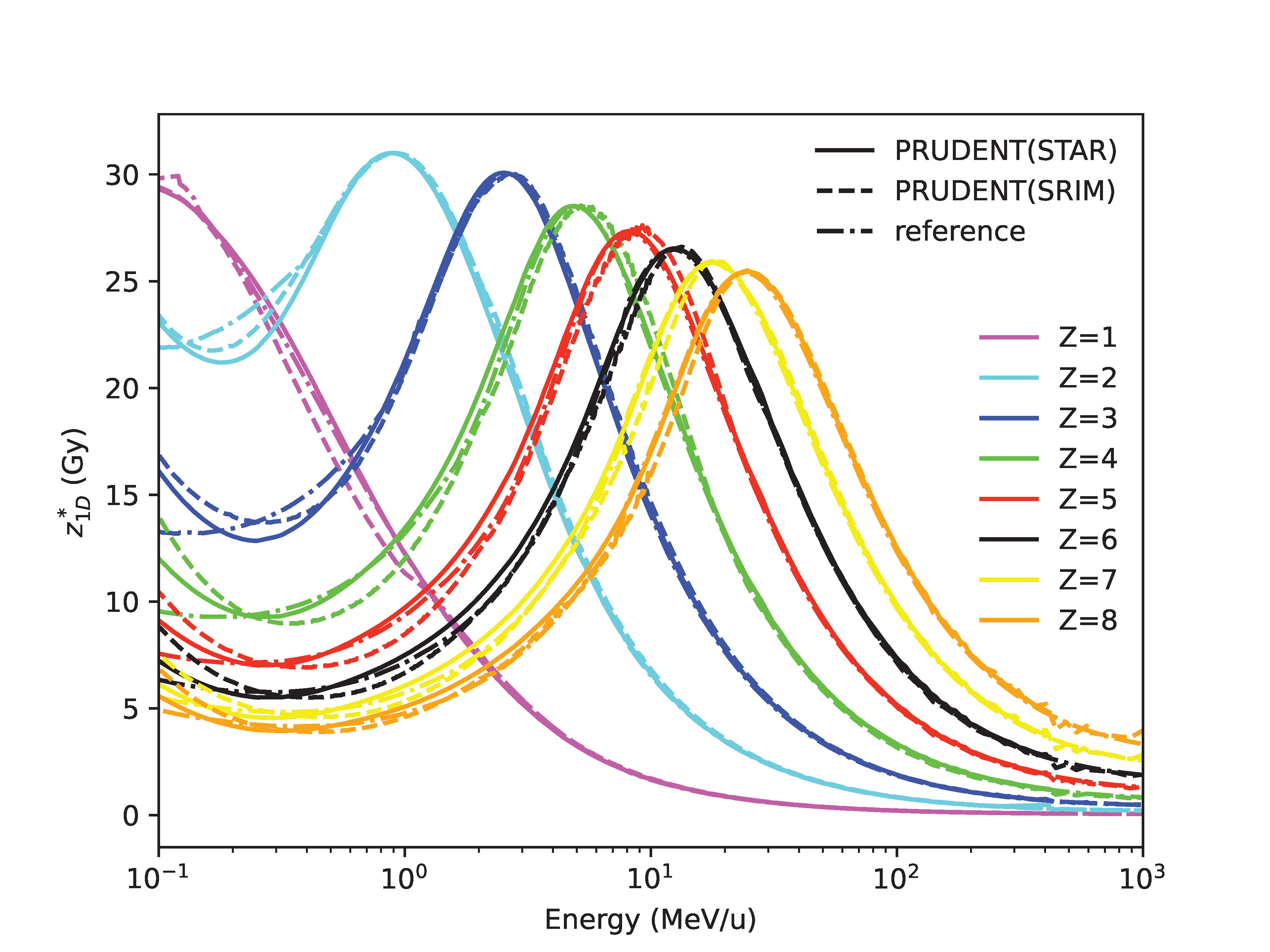 mMKM
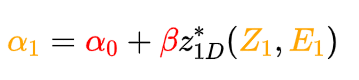 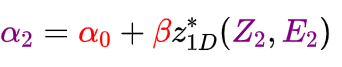 constant
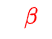 15
GateRBEActor | Yihan Jia | Gate Scientific meeting 2025
Generation of RBEActor input tables
PRUDENT: PRojectile μ-Dosimetric Effect in Nucleus evaluation Tool
Calculates the                 table of mMKM and               table of LEM1lda
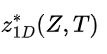 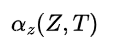 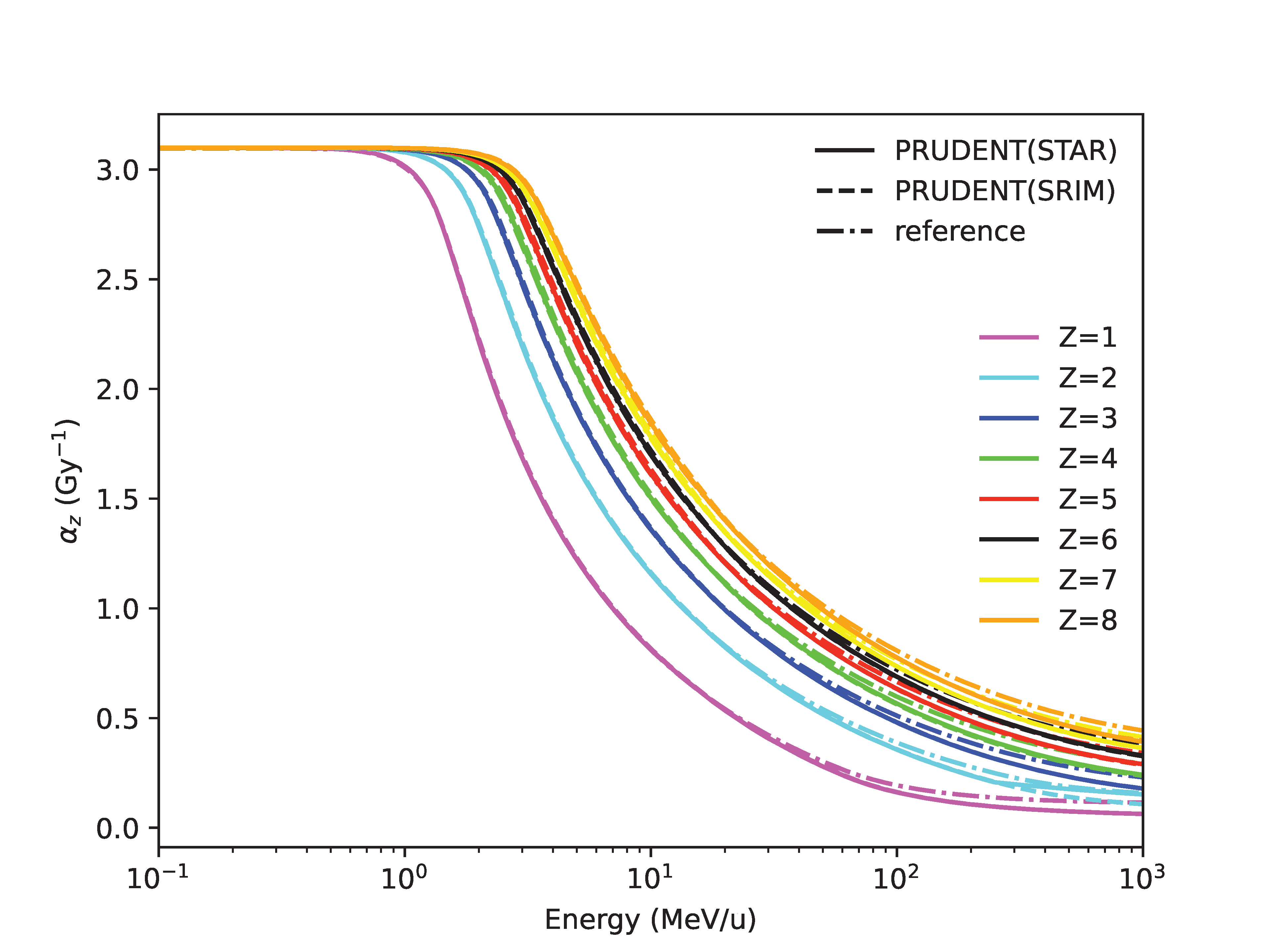 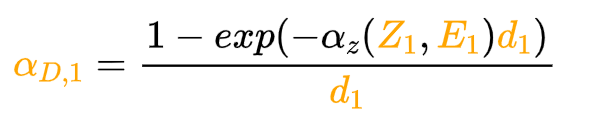 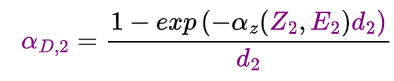 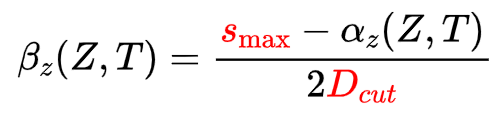 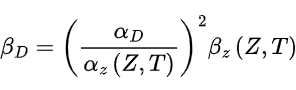 LEM1lda
16
GateRBEActor | Yihan Jia | Gate Scientific meeting 2025
Comparison of central RBE profile against TPS
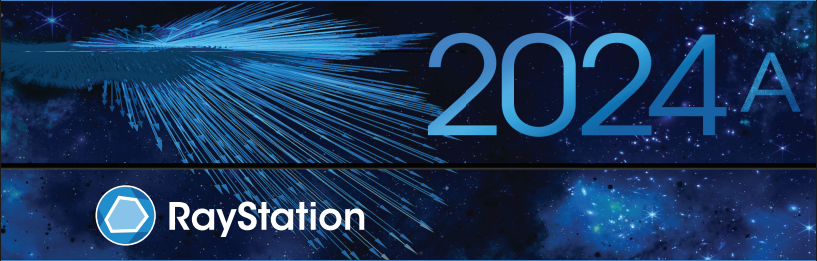 Treatment planning system (TPS)
Dose engine: Pencil Beam Algorithm V7.0
RBE model: mMKM, LEM1 classic, LEM1 low dose approximation
17
GateRBEActor | Yihan Jia | Gate Scientific meeting 2025
Comparison of central RBE profile against TPS
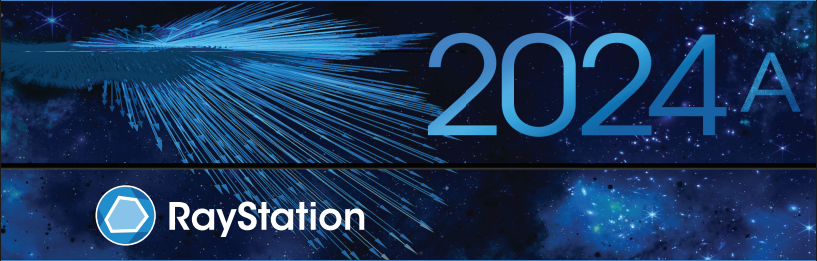 Treatment planning system (TPS)
Dose engine: Pencil Beam Algorithm V7.0
RBE model: mMKM, LEM1 classic, LEM1 low dose approximation
120.0 MeV/u pencil beam: rel. diff. < 3% until R80-1 mm
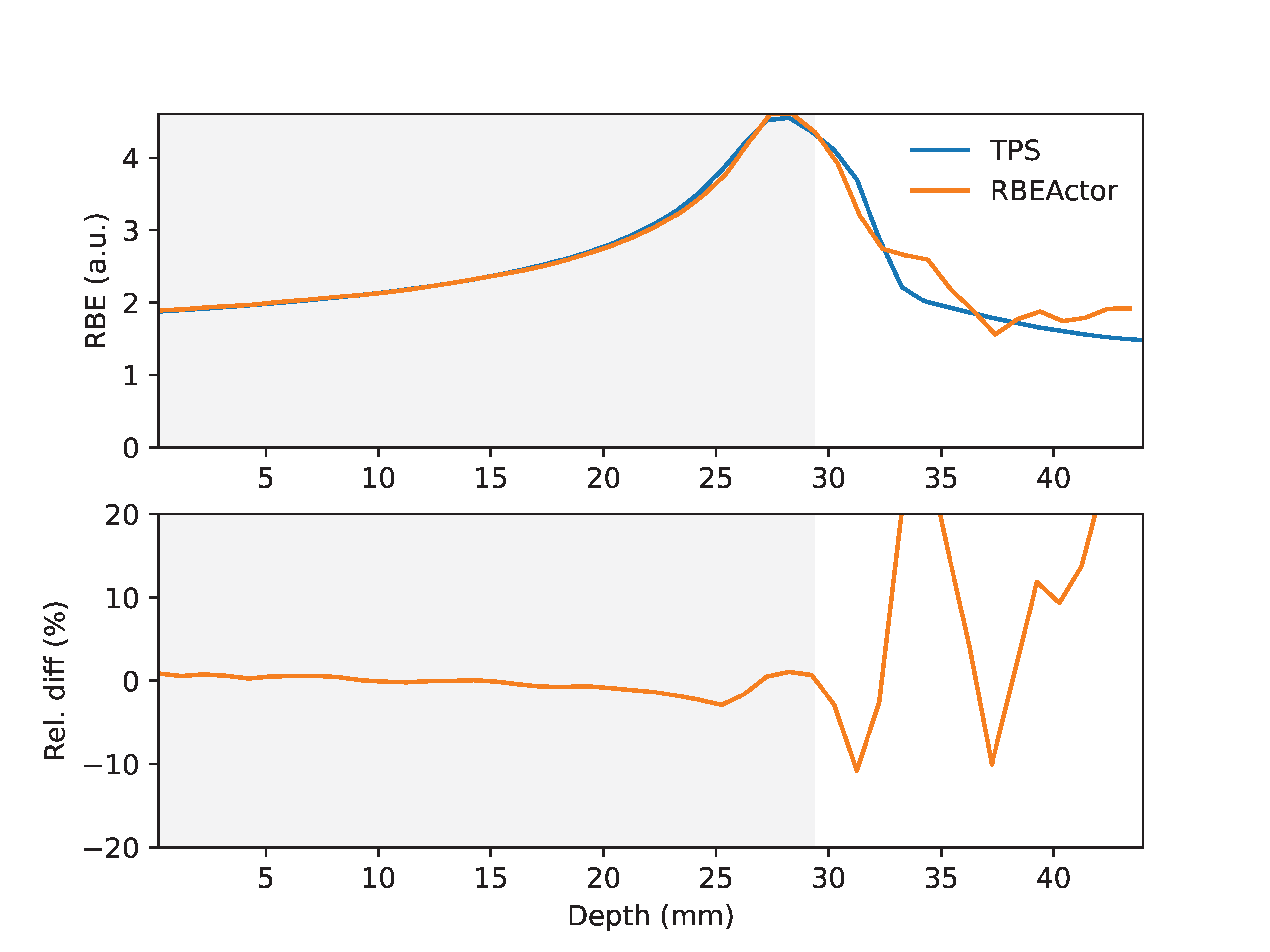 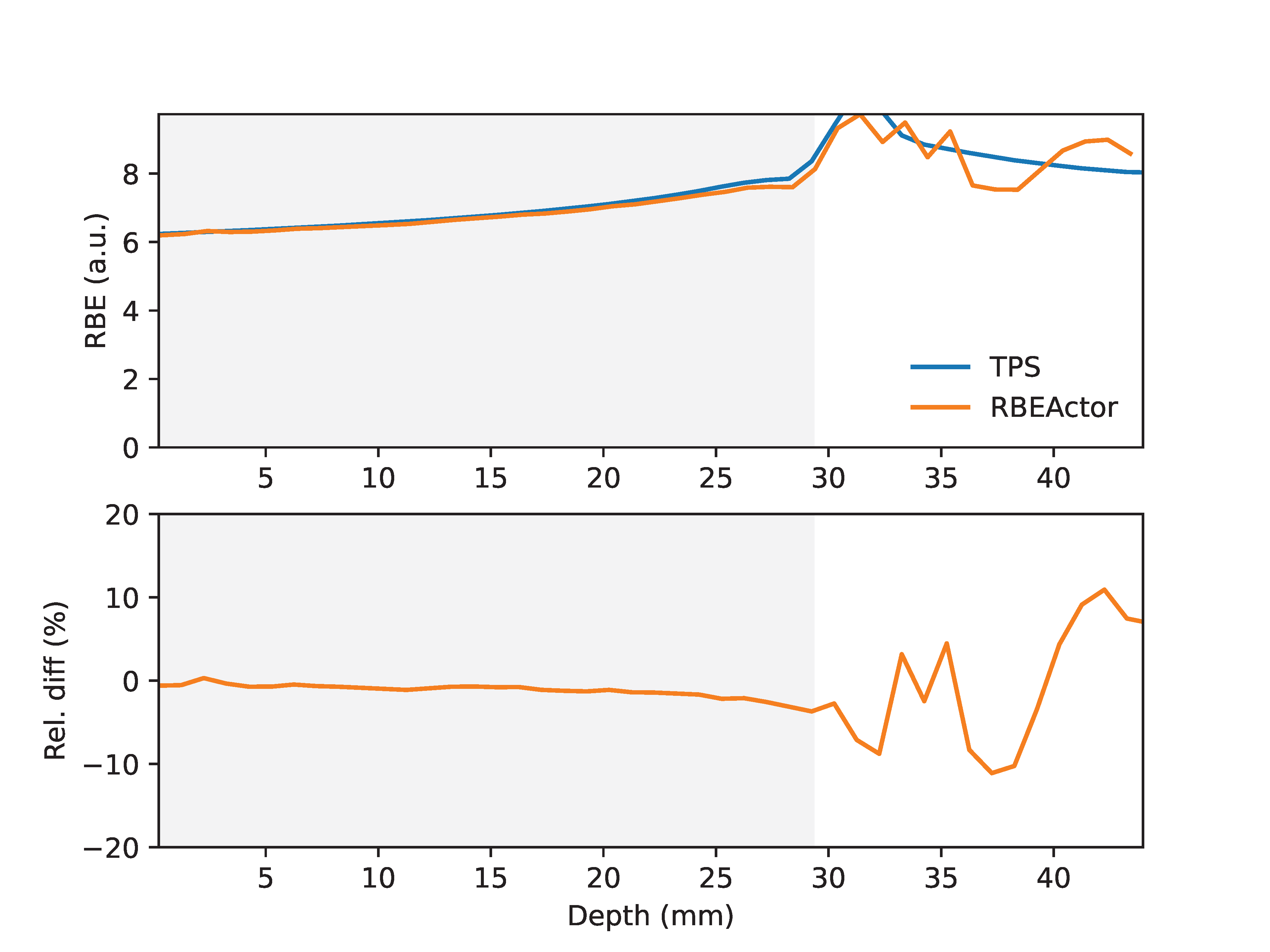 Simulation settings:
G4_WATER
QGSP_BIC_HP_EMZ
reference input tables
1E5 primaries
LEM1lda
mMKM
18
GateRBEActor | Yihan Jia | Gate Scientific meeting 2025
Comparison of central RBE profile against TPS
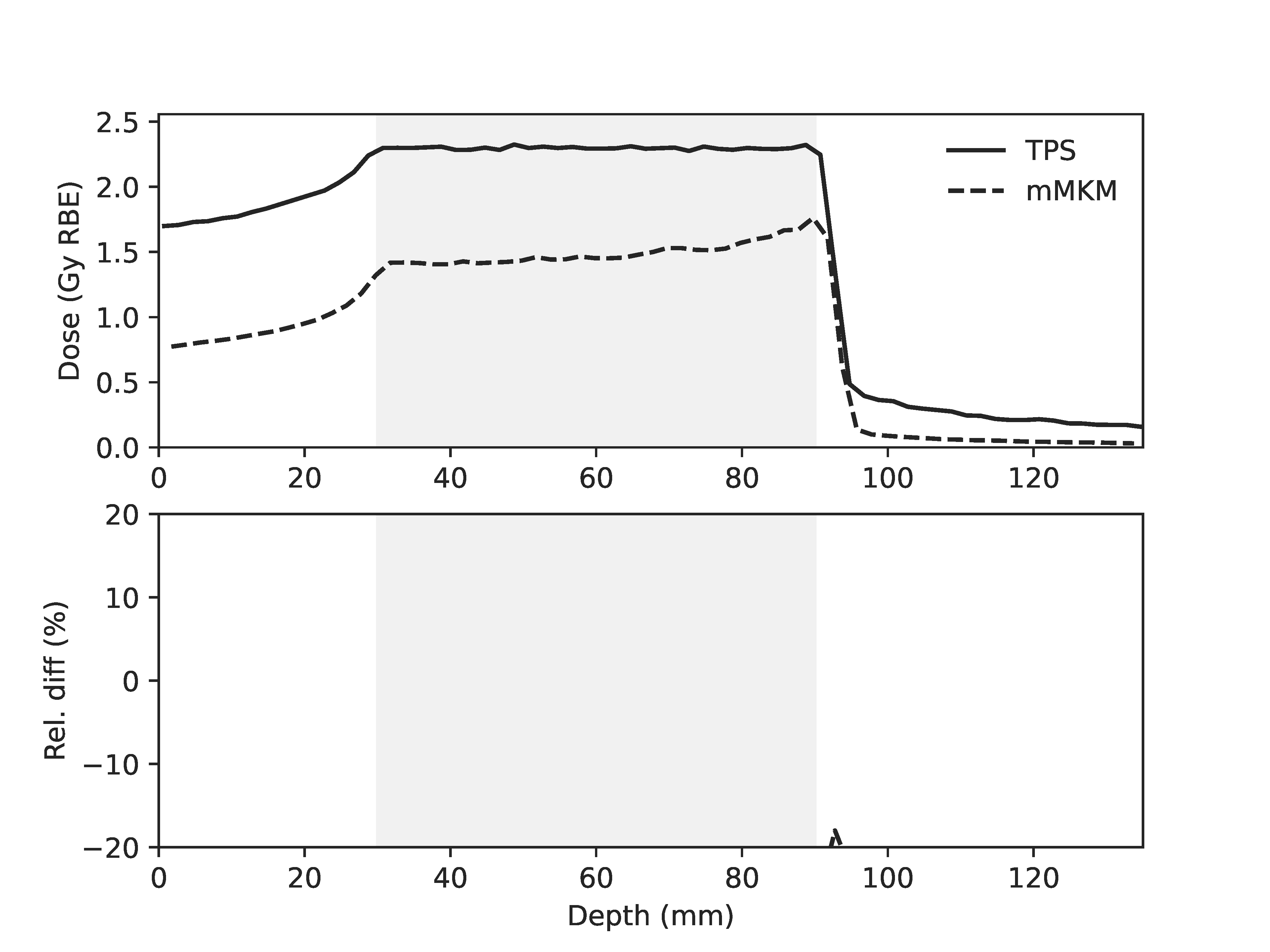 Energy modulated scanned beams: 
field size 6 cm X 6 cm, modulation length 6 cm
depth of field center 6 cm
Uniform LEM1-RBE-weighted dose 2.3 Gy
Agreement with TPS profile better than 2% (reference table) and 3% (PRUDENT) within target region
LEM1 classic
mMKM
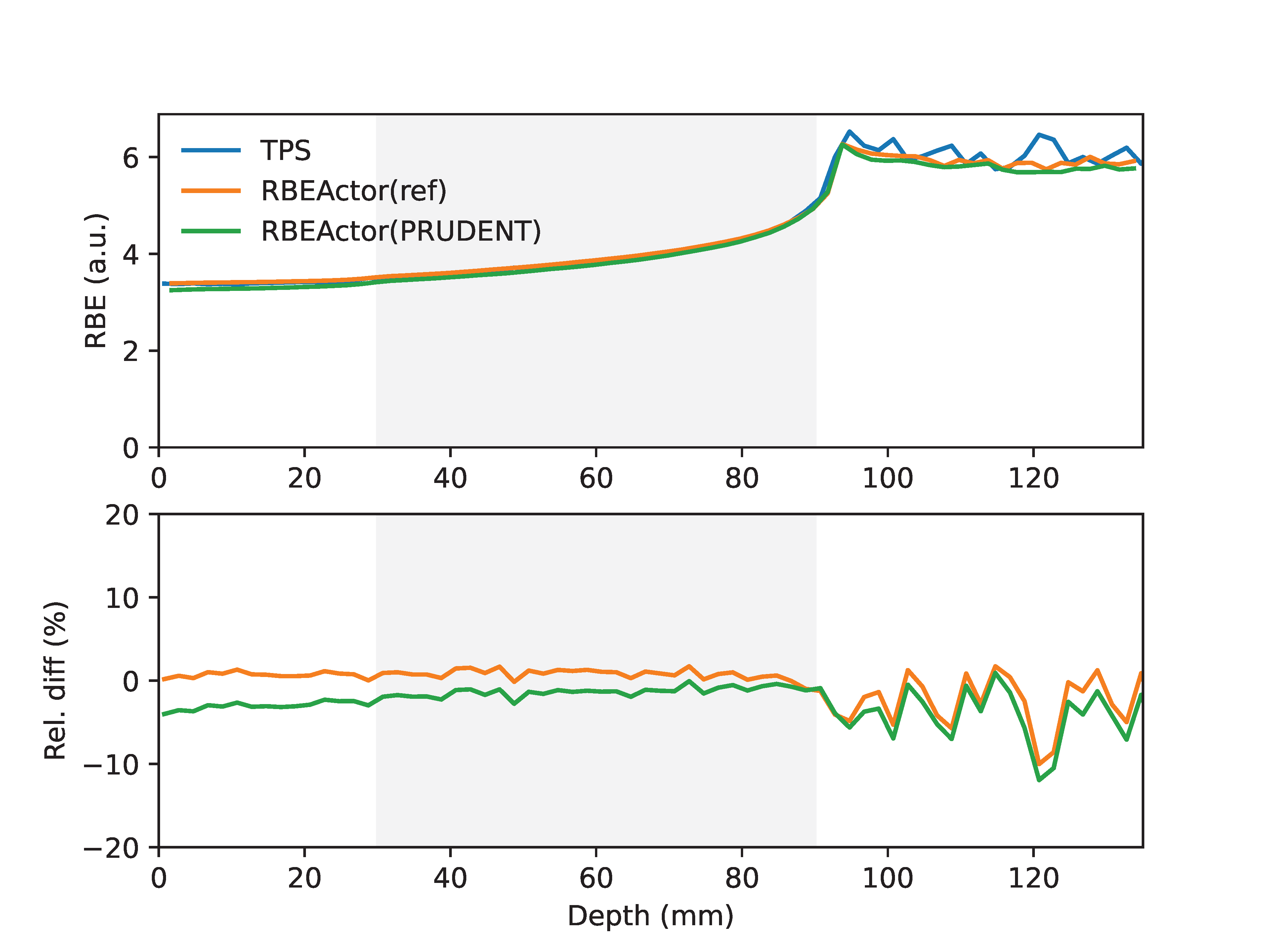 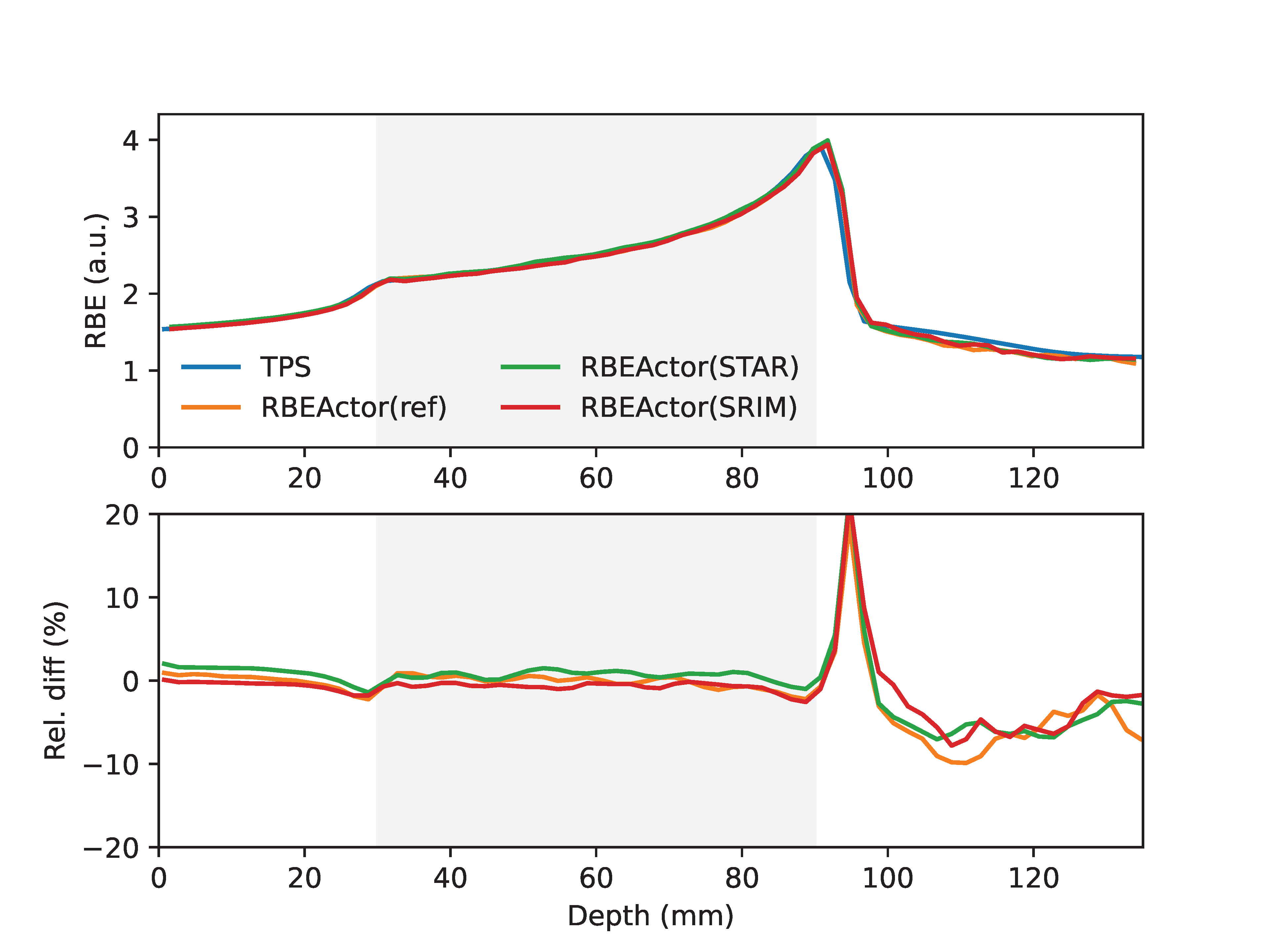 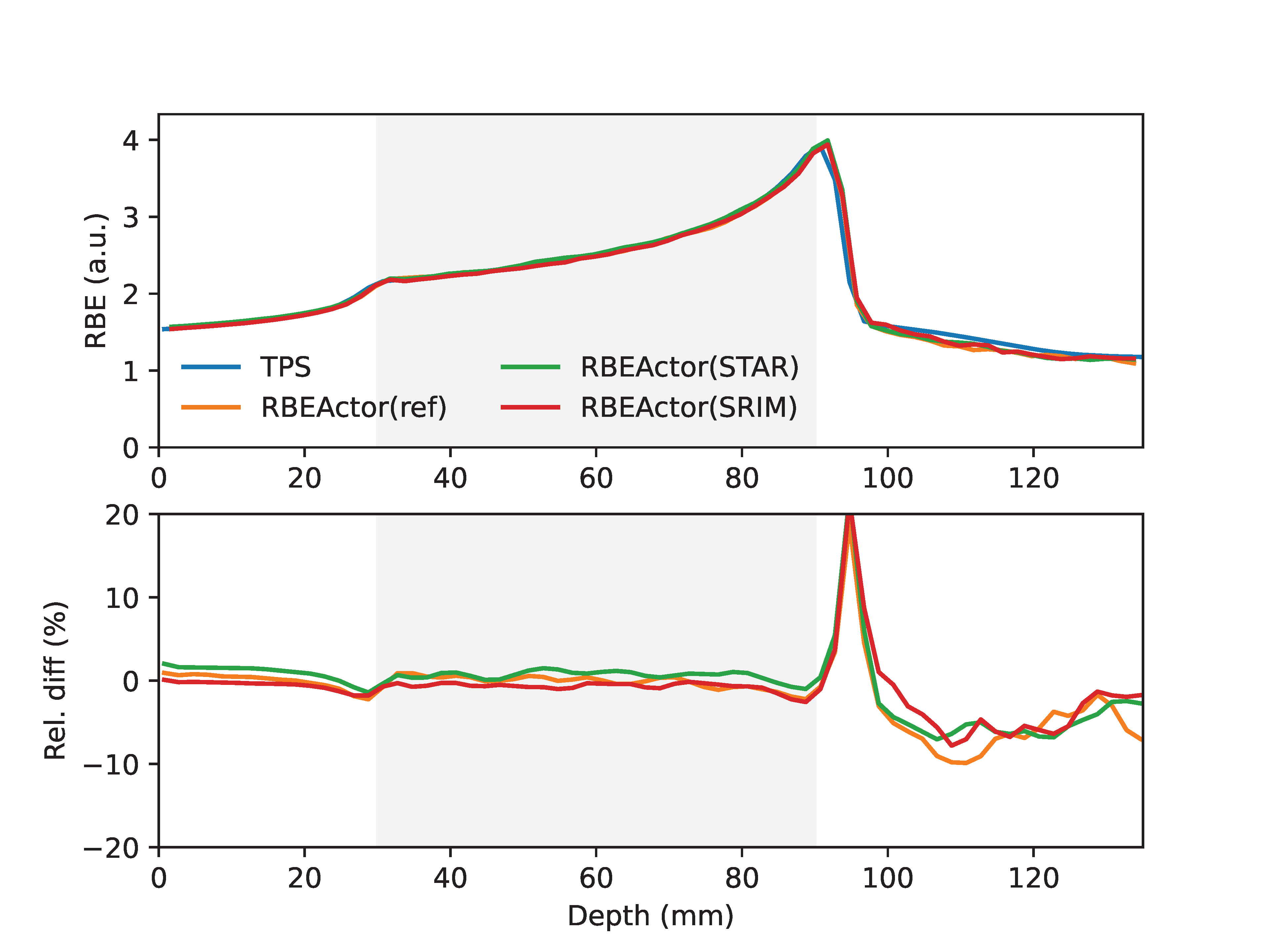 Simulation settings:
G4_WATER
QGSP_BIC_HP_EMZ
2% statistical uncertainty goal
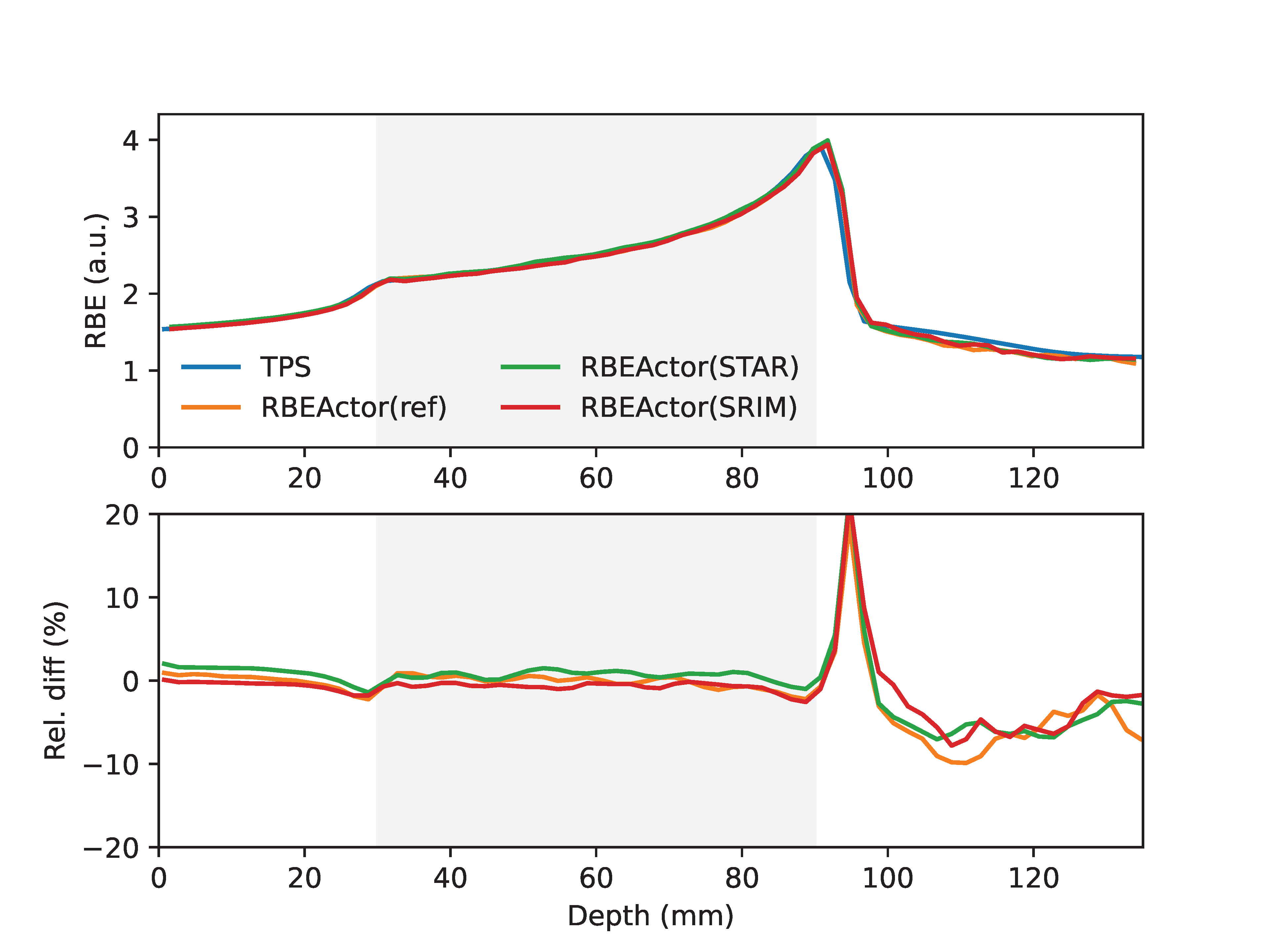 LEM1lda
mMKM
19
GateRBEActor | Yihan Jia | Gate Scientific meeting 2025
Comparison of central RBE profile against TPS
Physics lists: QGSP_BIC_HP_EMZ, ShieldingLIQMD_EMZ
Impact of nuclear interaction modelling: 
agreement with TPS profile better than 3% within target region
Larger divergence in the fragmentation tail for mMKM, compared to LEM1lda
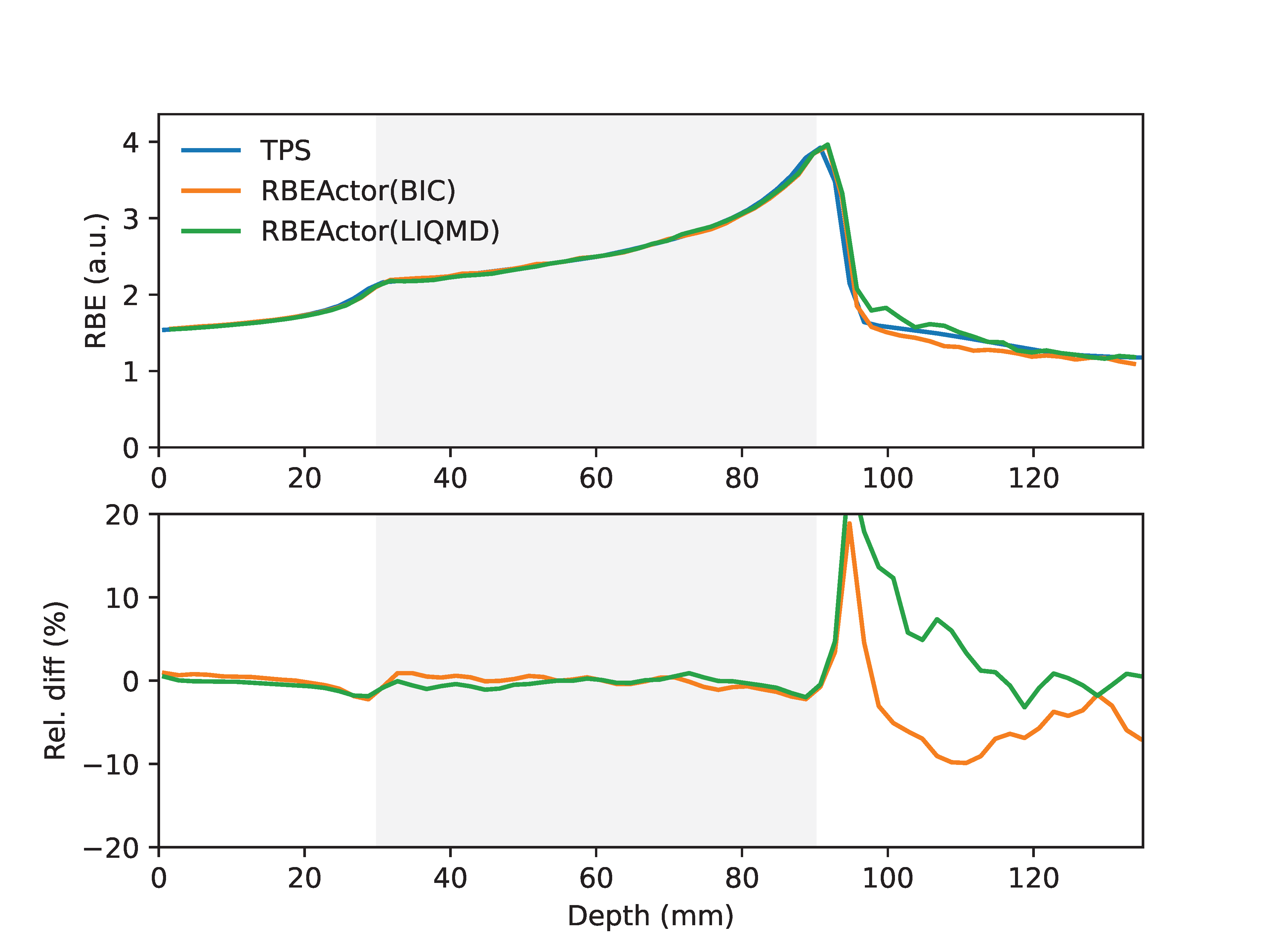 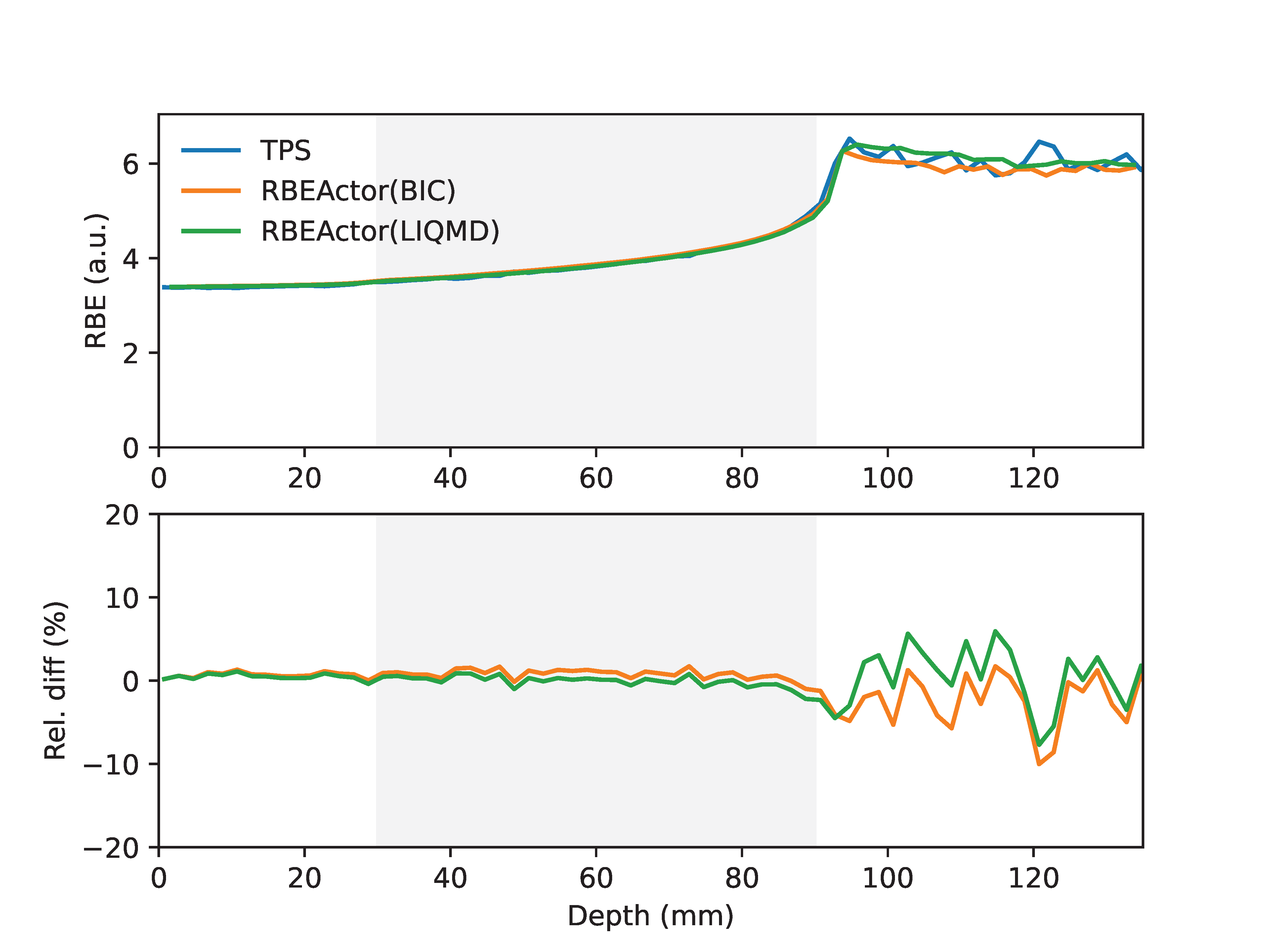 Simulation settings:
G4_WATER
Reference table
2% statistical uncertainty goal
LEM1lda
mMKM
20
GateRBEActor | Yihan Jia | Gate Scientific meeting 2025
Conclusion
GateRBEActor supports the two clinically used RBE models, modified Microdosimetric Kinetic Model (mMKM) and Local Effect Model I (LEM1)
GateRBEActor is primarily benchmarked against clinical TPS RayStation 2024A
Further benchmarking will involve additional fields in water and fields in patient geometry


GateRBEActor is available in GATE 10.0.2 / GATE-RTiON V2!
Opengate documentation
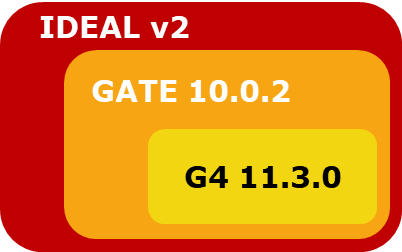 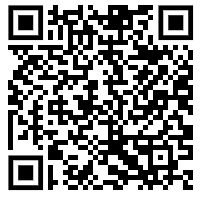 Courtesy of M. Favaretto, “GateRTion v2: a reference GATE 10 version for ion beam therapy”
21
GateRBEActor | Yihan Jia | Gate Scientific meeting 2025
Acknowledgement
Medical Physics team, MedAustron
Michael Dutter and Patrick Simons, MedAustron

Giuseppe Magro, PhD, CNAO
Mansure Schafasand, PhD, MedAustron
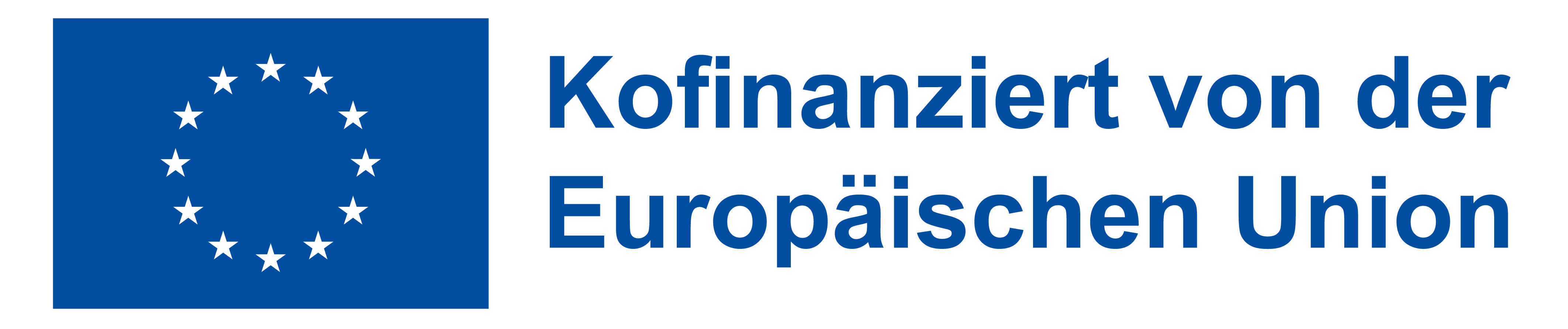 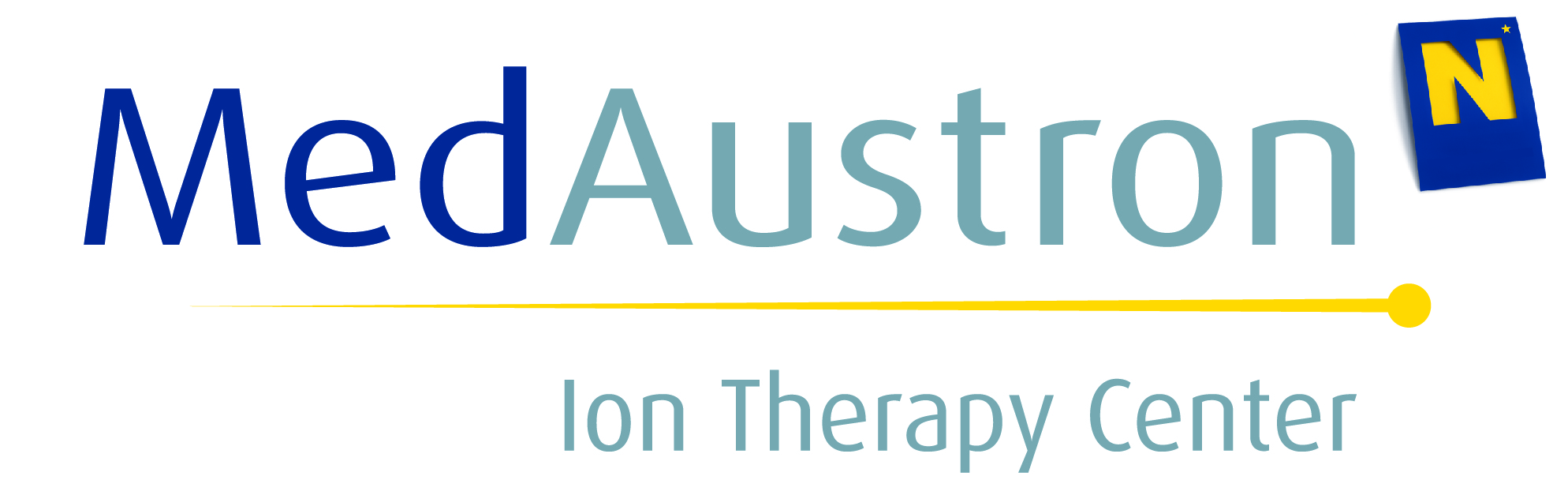 The financial support from the “Niederösterreichischen Wirtschafts- und Tourismusfonds” and European union in form of the EFRE fonds is gratefully acknowledged.
22
GateRBEActor | Yihan Jia | Gate Scientific meeting 2025
Thank you for your attention!
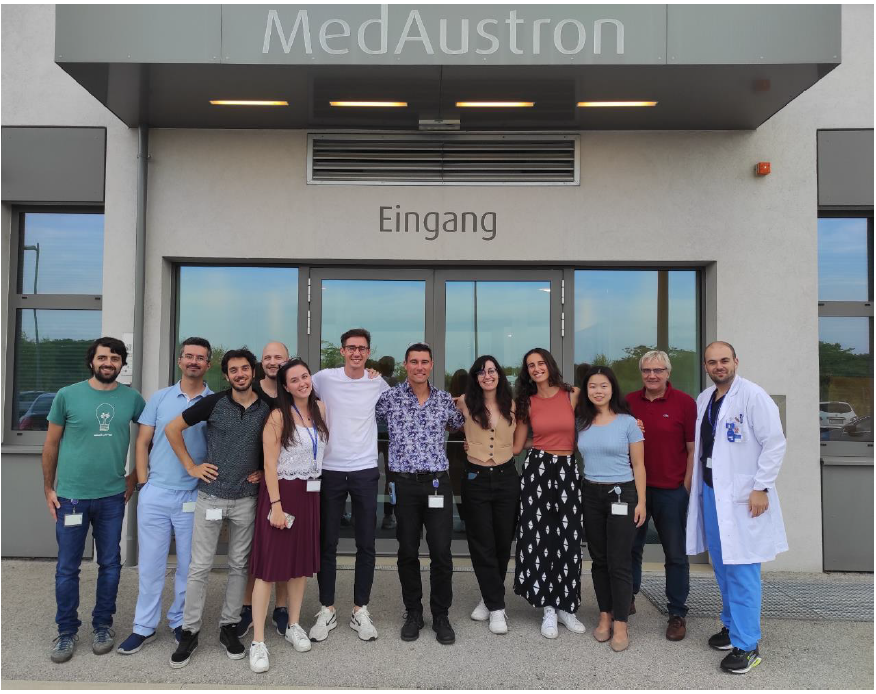 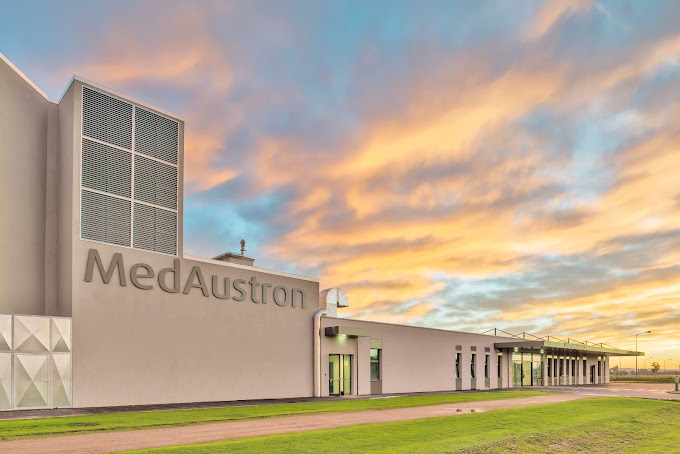 GateRBEActor | Yihan Jia | Gate Scientific meeting 2025
References
[1] Ridolfi, Riccardo. "Study of the track reconstruction in the FOOT experiment for Hadrontherapy." (2018).
[2] Hartmann, Laura, et al. "Photon versus carbon ion irradiation: immunomodulatory effects exerted on murine tumor cell lines." Scientific reports 10.1 (2020): 21517.
[3] R&D status in various countries. https://www.particle.or.jp/hirtjapan/en/medical/current/world.html Accessed date: 22/03/2025.
[4] Vector illustration by sasami018/ AC-illust on Page 10-14
[5] Zaider, M., and H. H. Rossi. "The synergistic effects of different radiations." Radiation research (1980): 732-739.
24
GateRBEActor | Yihan Jia | Gate Scientific meeting 2025
Electronic stopping power in water (G4_WATER)
25
GateRBEActor | Yihan Jia | Gate Scientific meeting 2025
SURVIVAL z*1D table
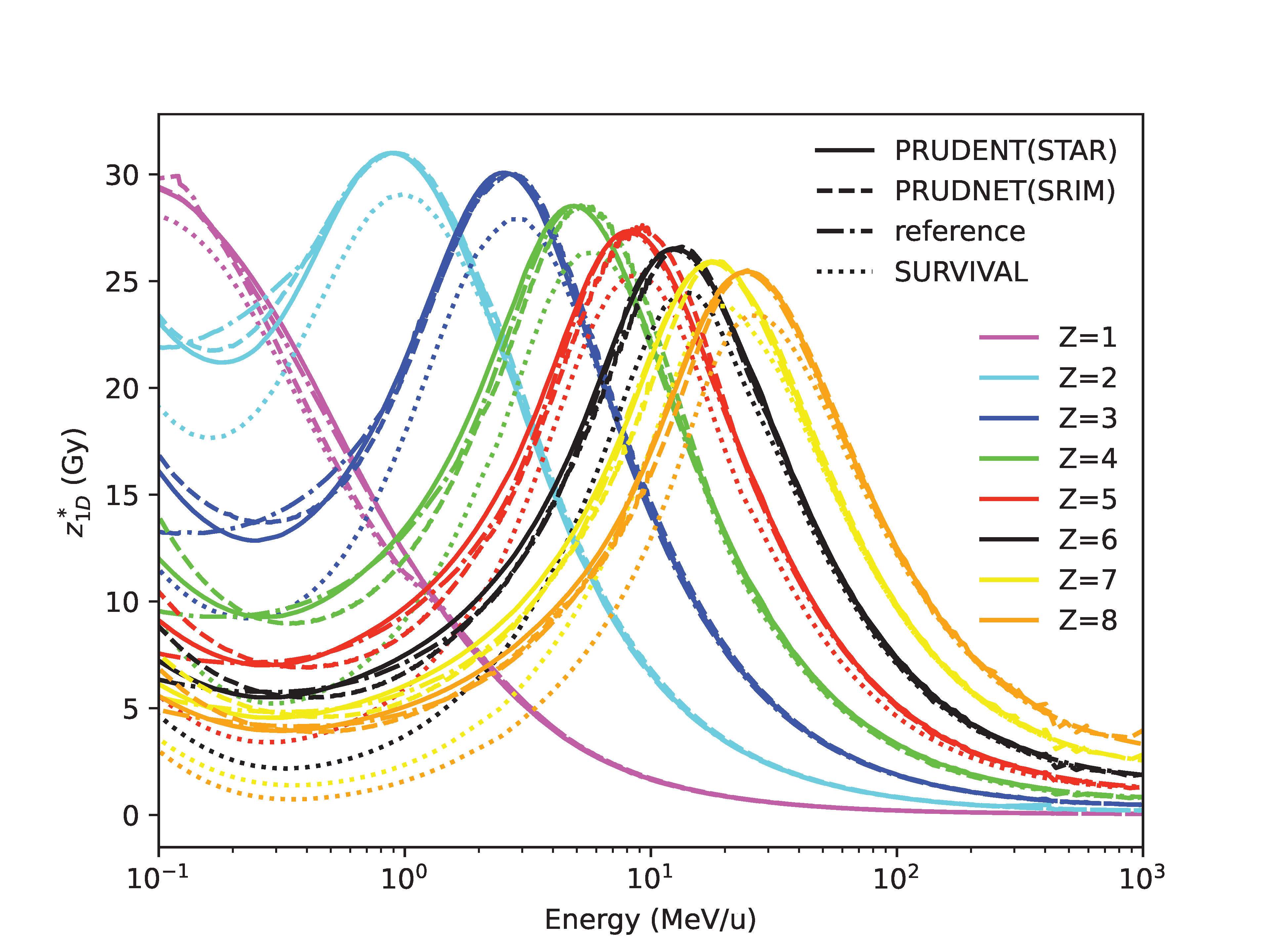 26
GateRBEActor | Yihan Jia | Gate Scientific meeting 2025